Data Acquisition I
Architecture of DAQ systems
Signal conditioning
Aliasing
Architecture of data acquisition systems
Filters
Filters are used to remove unwanted bandwidths from a signal
 Filter classification according to implementation
 Active filters include RC networks and op-amps
Suitable for low frequency, small signal
 Active filters are preferred since avoid the bulk and non-linearity of inductors and can have gains greater than 0dB
However, active filters require a power supply
Passive filters consist of RCL networks
Simple, more suitable for frequencies above audio range, where active filters are limited by the op-map bandwidth
 Digital filters
 DSP is beyond the scope of this course
Filters
Filter classification according to frequency response
 Low-pass filter
n High-pass filter
 Band-pass filter
 Band-stop (Notch)
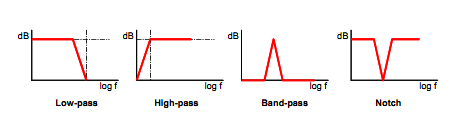 Low- and high-pass filters
Band-pass and band-stop filters
Types of Filters
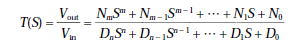 Attenuation curves for Butterworth LPF
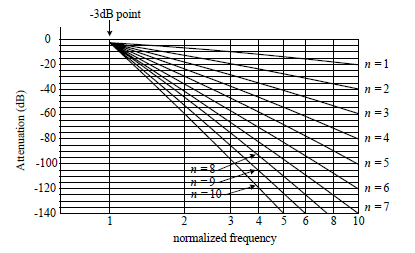 LC Low Pass Filter network
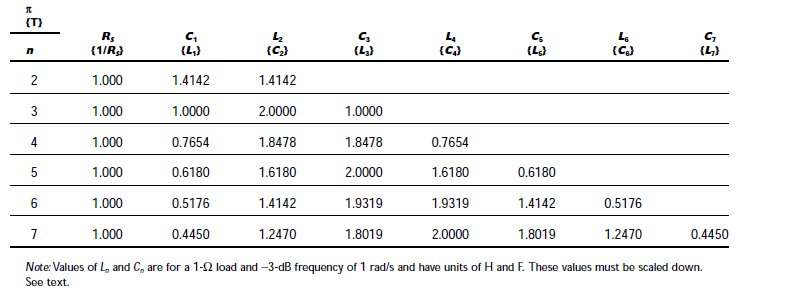 Example
Step 1: Normalization
Step 2&3: Pick Response Curve and determine number of Poles
n=3 from the curve for Butterworth
[Speaker Notes: n=3 from the curve]
Step 4: Create Normalized Filter
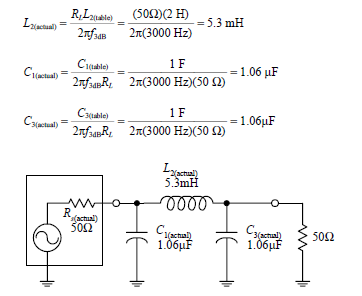 Step 5: Frequency and Impedance Scaling
Active Filter Design
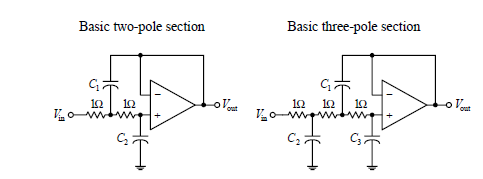 Normalized Curves
Exqample
Solution
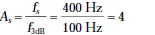 n=5 from the curves
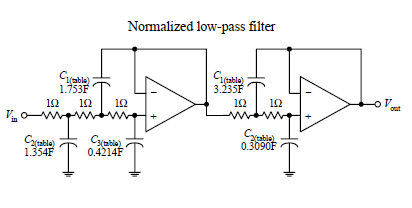 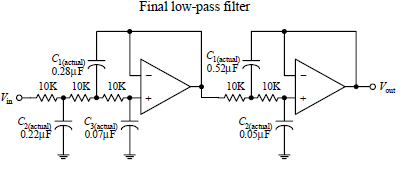 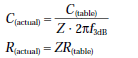 [Speaker Notes: n=5 from the curves]
High Pass Filter –Passive-
Suppose that you want to design a high-pass filter that has an f3dB = 1000 Hz and an
attenuation of at least −45 dB at 300 Hz—which we call the stop frequency fs. Assume
that the filter is hooked up to a source and load that both have impedances of 50 Ω
and that a Butterworth response is desired
How do you design the filter?
Solution
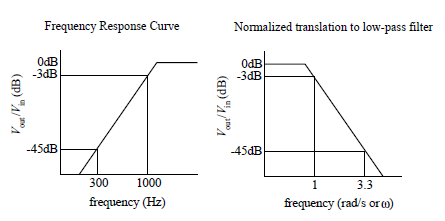 n=5 from the curves
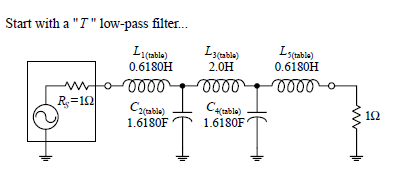 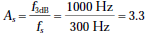 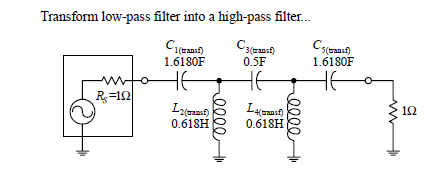 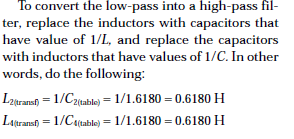 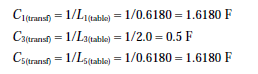 Now Scaling
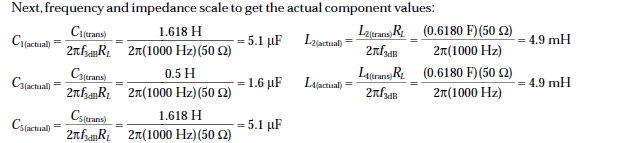 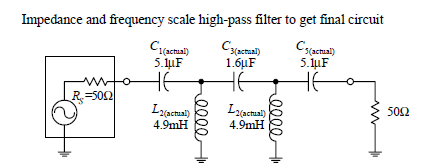 High Pass Filter-Active-
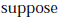 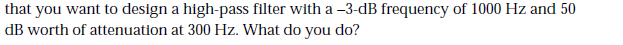 n=5 from the curves
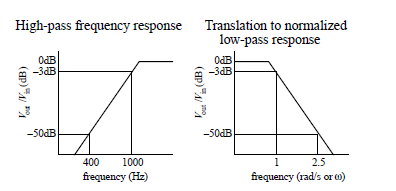 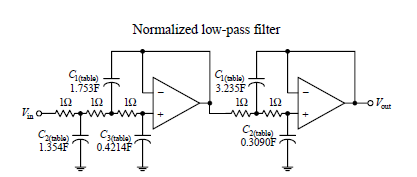 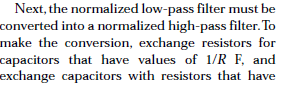 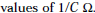 Follow…..
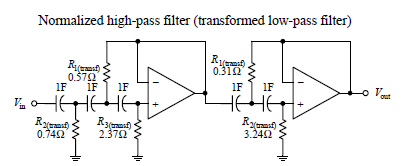 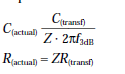 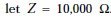 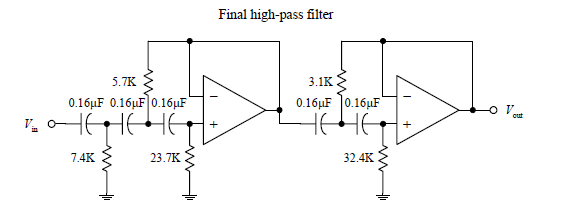 Bandpass Filter Design-Wide Band-Passive-
When is the filter wide band??
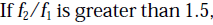 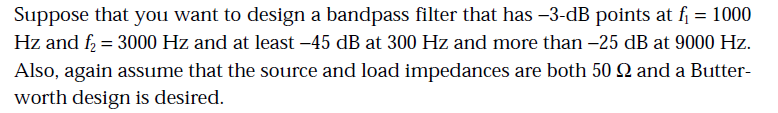 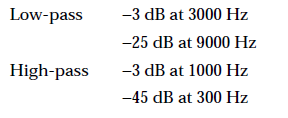 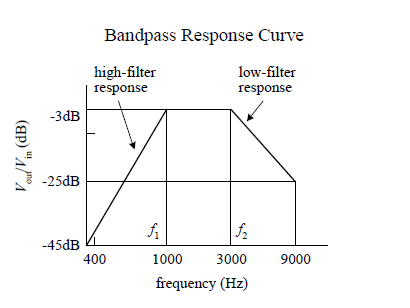 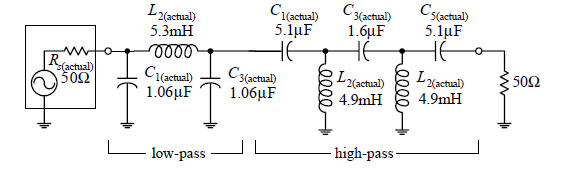 Just Cascade
[Speaker Notes: Just Cascade]
Bandpass Filter Design-Wide Band-Active-
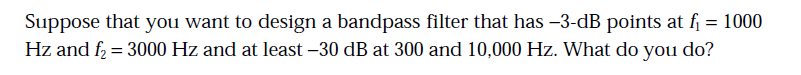 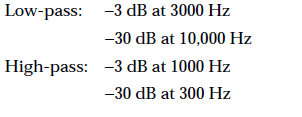 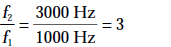 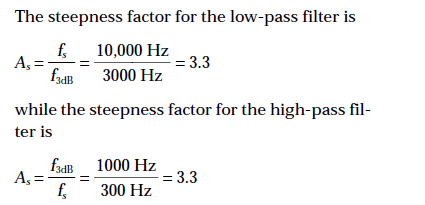 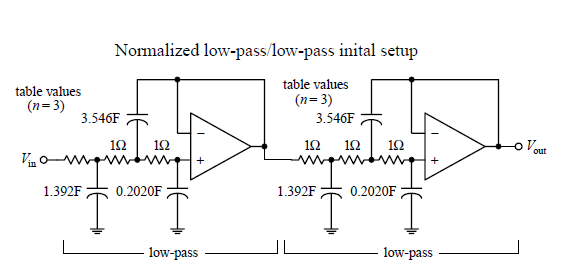 Follow…
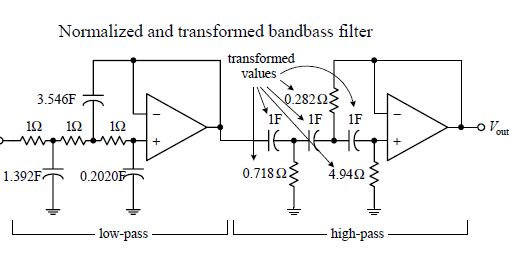 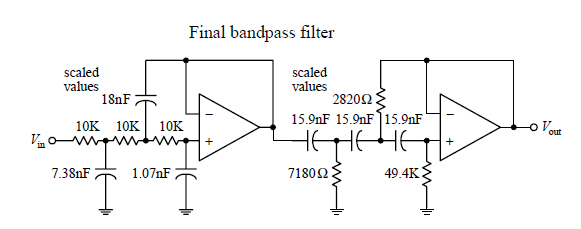 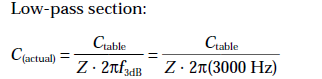 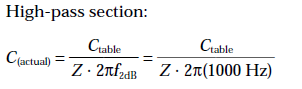 Narrow Bandwidth BPF-Passive (optional)
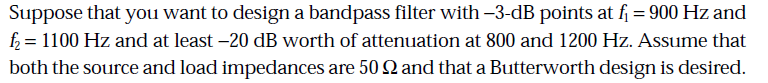 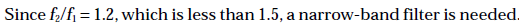 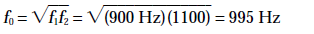 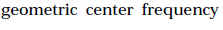 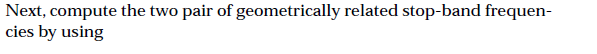 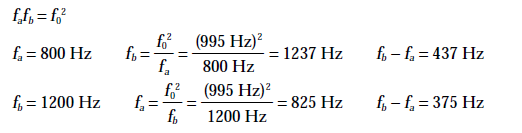 Choose the pair having the least separation, which represents more severe requirements-375 Hz
[Speaker Notes: Choose the pair have having the least separation, which represents more severe requirements-375 Hz]
Follow…..
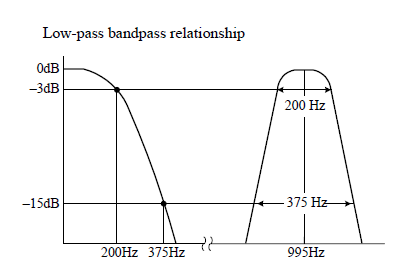 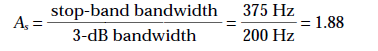 From the curve n=3
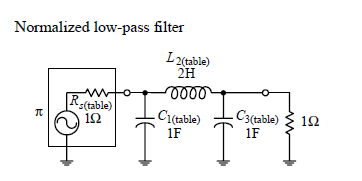 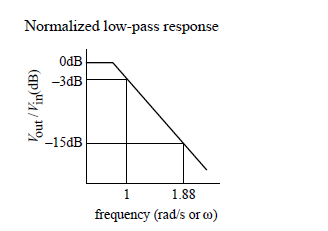 [Speaker Notes: From the curve n=3]
Follow……
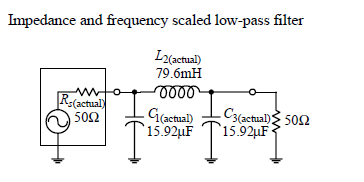 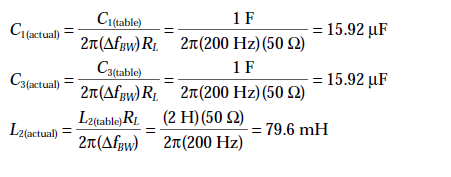 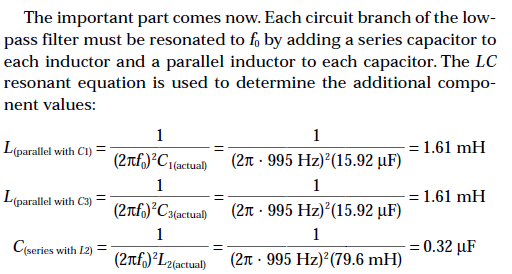 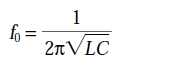 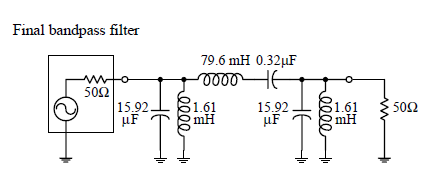 BPF-Narrow Band-Active Design
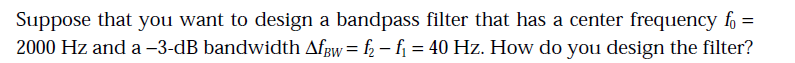 No Cascading
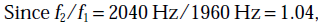 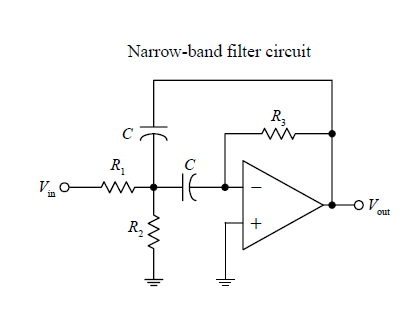 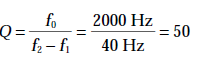 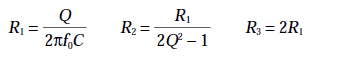 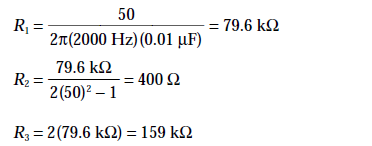 Choose convenient value of C, let it 0.01μF
[Speaker Notes: Choose convenient value of C, let it 0.01μF]
Final Design …
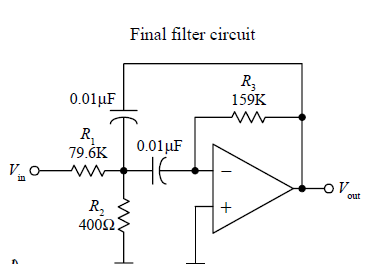 Passive Notch Filter (optional)
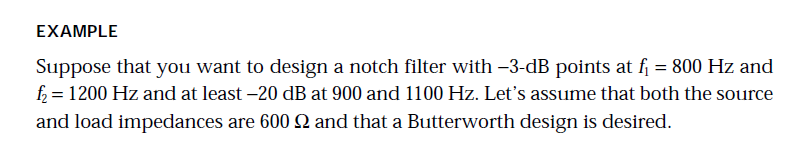 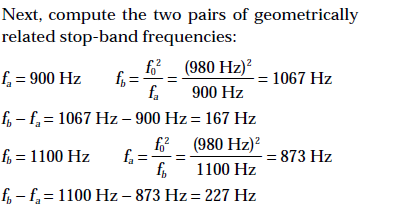 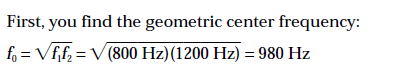 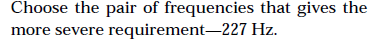 Follow….
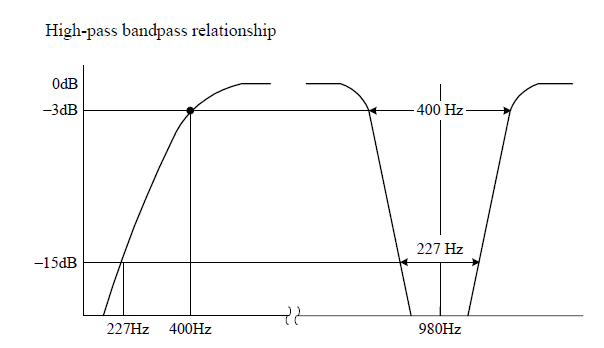 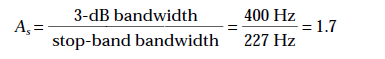 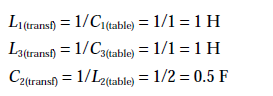 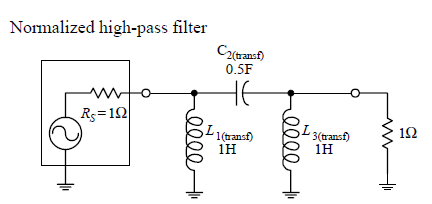 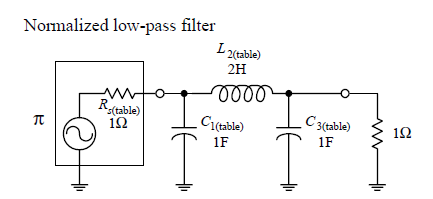 n=3
[Speaker Notes: n=3]
Follow…
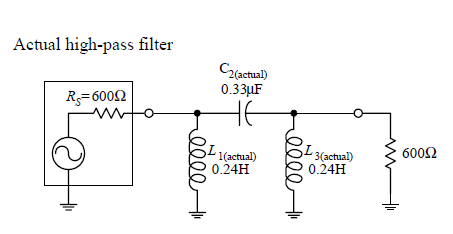 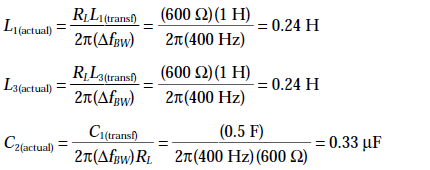 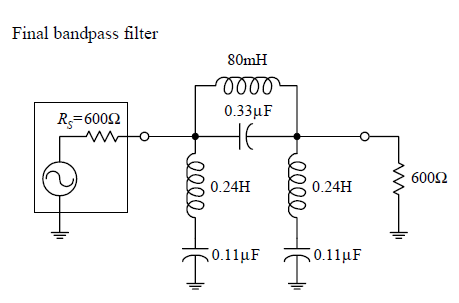 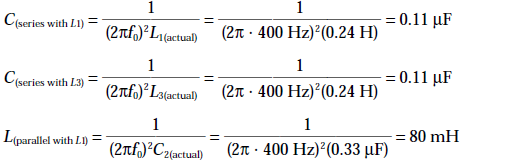 Active Notch Filter –Wide-Band
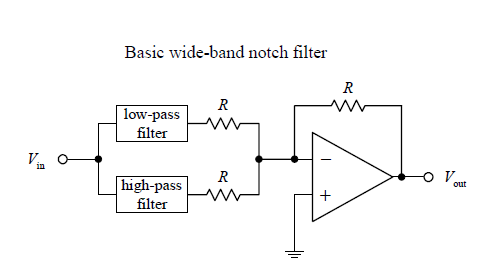 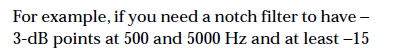 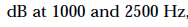 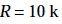 Narrow-Band Notch Filter
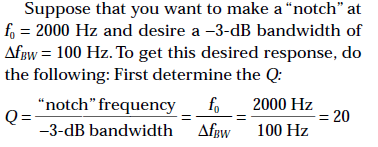 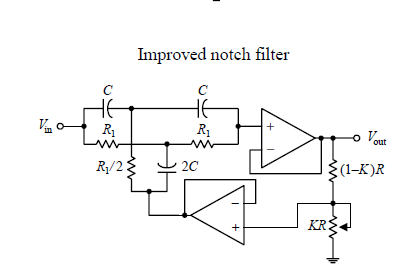 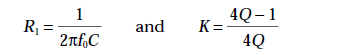 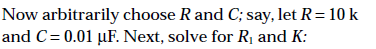 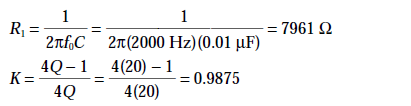 Anti-aliasing
The sampling theorem
 A continuous signal can be represented completely by, and reconstructed from, a set of instantaneous measurements or samples of its voltage which are made at equally-spaced times.  The interval T(=1/fS) between such samples must be less than one-half the period of the highest-frequency component fMAX in the signal
In other words: you must sample at least twice the rate of the maximum frequency in your signal to prevent aliasing (FS≥2FMAX )
The sampling rate FS=2FMAX is called the Nyquist rate
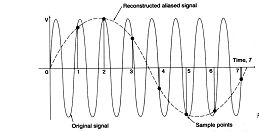 Anti-aliasing
Anti-aliasing filters
An anti-aliasing filter is a low-pass filter designed to filter out frequencies higher than the sampling frequency
An anti-aliasing filter should have 
Steep cut-off and
Flat response in the frequency band
Typical filters are:
Butterworth: flattest response in the frequency band but phase shifts well below the break frequency
 Bessel: phase shift proportional to frequency, so the signal is not distorted by the filter
 Recommended for anti-aliasing if it is important to preserve the waveform
Chebyshev: steepest cut-off  but it has ripples in the band-pass
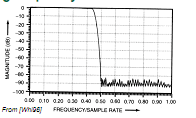